SQL Server on Linux for the Windows DBAPresented By: Jim Donahoe
A Little About Me!
DBA(Does ‘Bout Anything) |  Cloudie|Video Game Enthusiast | Nerd |
Not-so-Big Data | Azure Enthusiast |  United States Marine(’99 -’05)







Meetups: meetup.com/PittsburghSQL/
Email: James.Donahoe@Microsoft.com
Twitter: @SQLFlipFlopsDBA
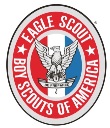 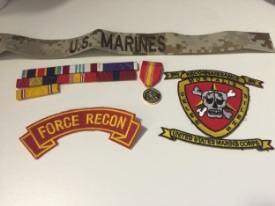 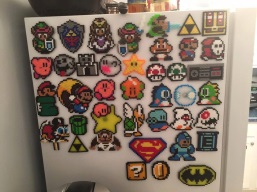 Why SQL On Linux?
Growth of Linux
Linux Popularity
Customer Demand
Microsoft’s Commitment to Open Source
[Speaker Notes: Key Points:
There are many high-level reasons that SQL Server has been developed for the Linux operating system. 
Linux has been growing in market share
Linux a popular platform for many purposes
Customers have been asking for a Linux offering for SQL server
Linux has wide adoption in devops and part of this is due to containers. Docker containers primarily use the Linux kernel and are popular for many reasons. Containers are lightweight and unlike virtual machines do not need to emulate an entire hardware stack to operate.
Linux is popular in the Big Data space as well. Hadoop, Cloudera, and Hortonworks are also popular on Linux
In the Cloud, Linux is the popular operating platform of choice. The Linux install base continues to grow.]
Supported Linux version(s)
Pre-installation considerations
CPU
Do you have a template for your installs today on Windows?  It is still relevant in Linux(CPU, Memory, Disk, etc.)

CPU Frequency Governor -   Set to performance - High clock performance no power saving
Energy_perf_bias - set to performance
min_perf_pct set to 100
C-states - set to C1
Pre-installation considerations

NUMA
NUMA - non-uniform memory access
Most servers today have each processor set to access local memory first
Automatic NUMA balancing moves tasks(threads or processes) closer to the memory they are accessing
This is a kernel setting – not an application setting
Pre-installation considerations
Disk Settings
Disk Readahead – loading file contents into cache
	Set to 4096
Pre-installation considerations
Virtual Address Space
Each process from an OS runs in its own memory “sandbox”, or space – the VAS
Default vm.max_map_count is 65536 bytes – not high enough
Should be set to 256k
Pre-installation considerations
swapfile
Similar to the Windows paging file
Ensure it is properly configured – consult your Linux Administrator
Pre-installation considerations
Dynamic Memory on VMs
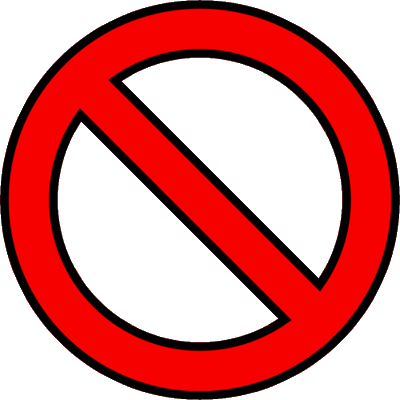 Unsupported Features(probably old)
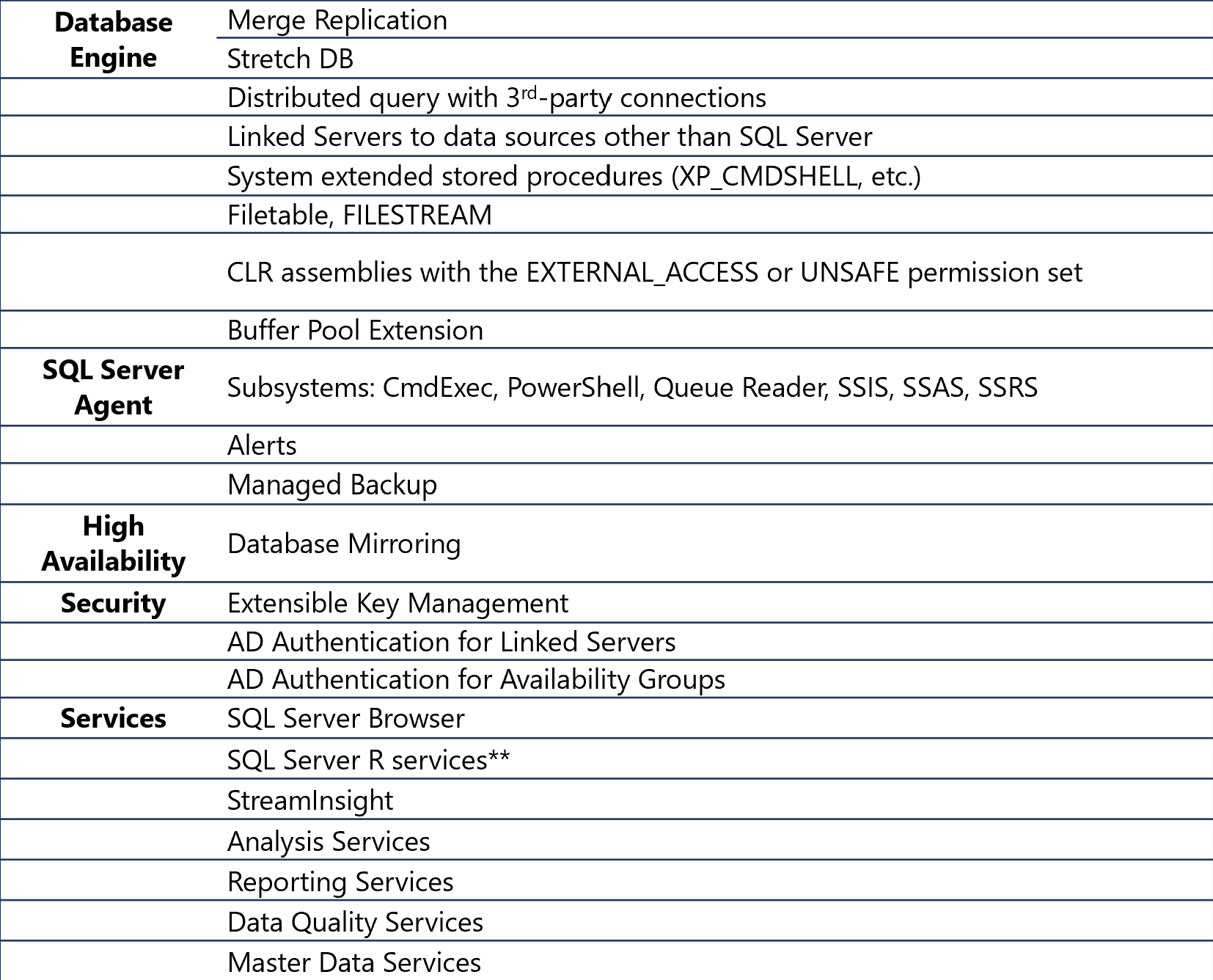 https://learn.microsoft.com/en-us/sql/linux/sql-server-linux-editions-and-components-2019?view=sql-server-ver16
Installation
Steps to install SQL Server on Linux
The actual process varies depending on the Linux distribution and the type of shared storage, but the general steps are:
noatime
Limit SQL Server’s memory use
OOM Killer
Linux Basics
Basic Linux navigation
More Useful commands
File and folder permissions
Group permissions
Owner permissions
Everyone permissions
d=directory
drwxr-xr-x
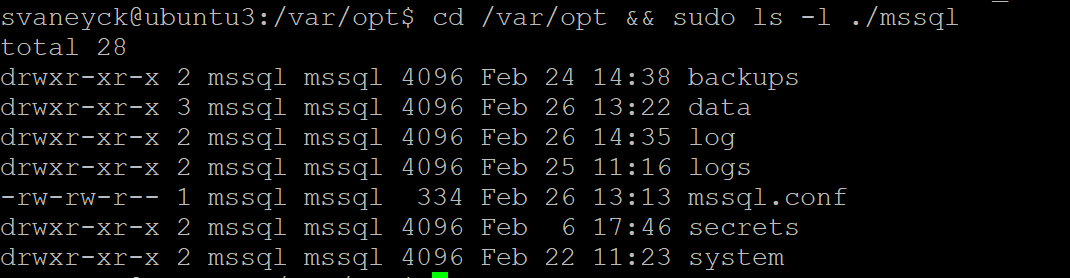 Root

Every Linux server has an admin account named root
You DO NOT want to log in and run commands as root
Instead, use “sudo”- super user do!


Example: 
	Restarting your SQL Server service
		sudo systemctl restart mssql-server
The service account - mssql
Correcting File Ownership
File System Structure
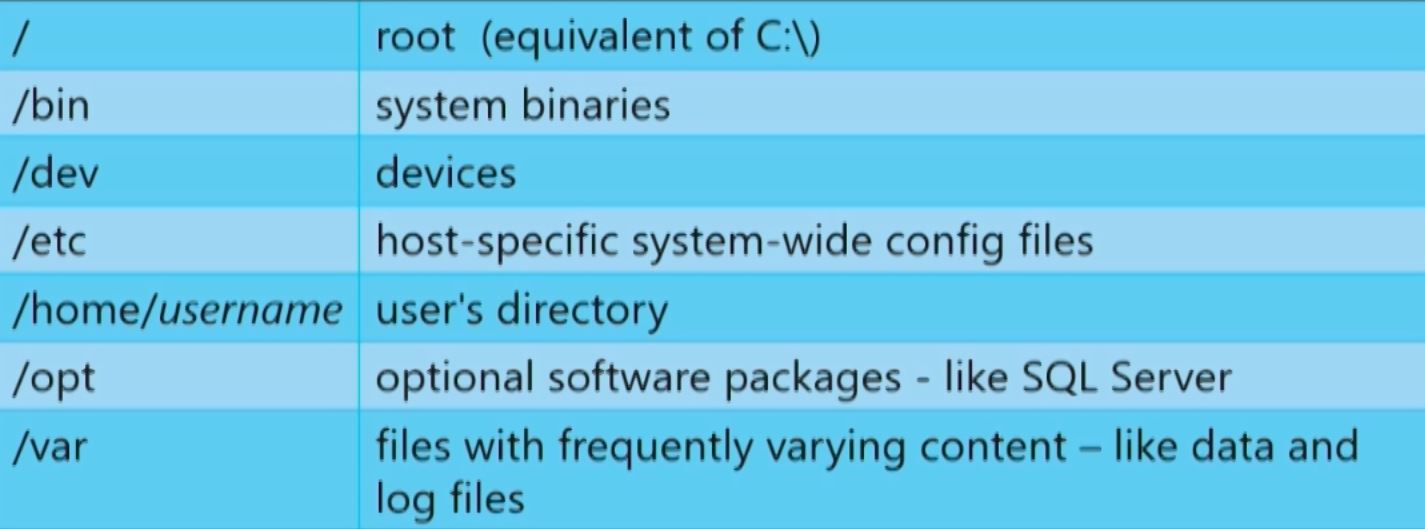 Where to find SQL Server files
Some useful Linux Monitoring commands
Show me the good stuff already!
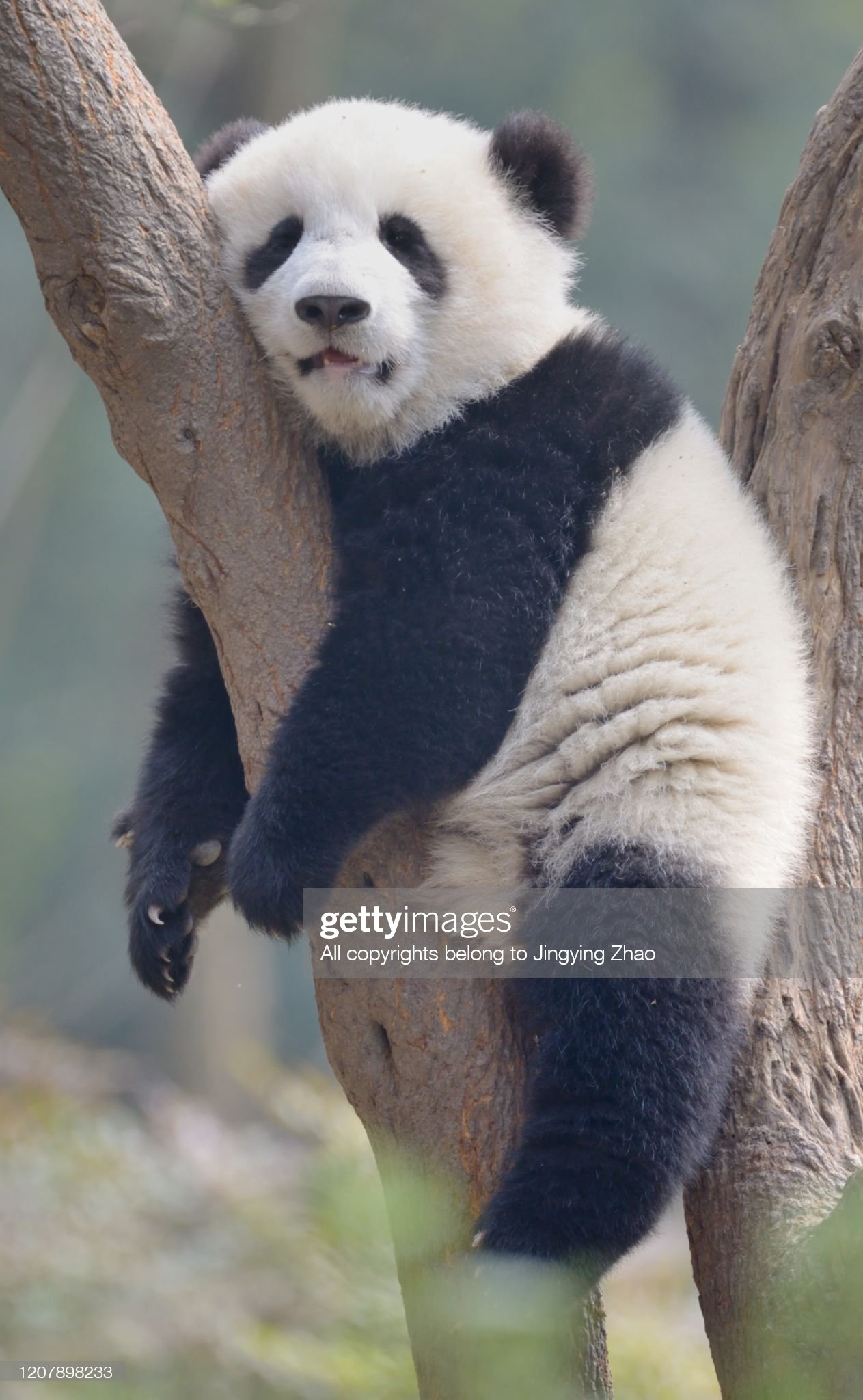 Resources
An Introduction to Linux Basics

Get started with the CPU Governor

Performance best practices and configuration guidelines for SQL Server on Linux

SQL Server Instant File Initialization: SetFileValidData (Windows) vs fallocate (Linux)

Installation guidance for SQL Server on Linux